Деление числа на произведение
Учитель: Хомич Алеся Васильевна, 
       высшая квалификационная категория
Проверка домашнего заданияЗадача, с.39, № 9
1) 360:3=120(км/ч) – скорость автомобиля “Нива”
2) 120:60=2 (раза)
Страус Эму
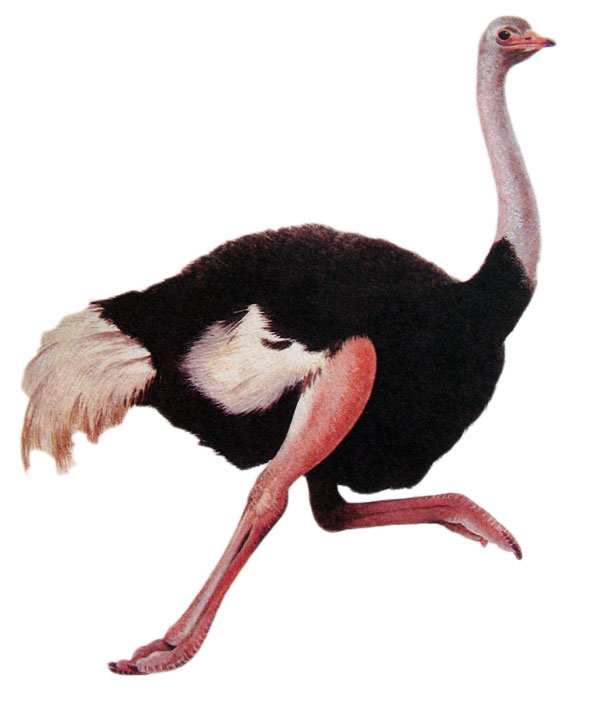 Экология – это наука о нашем общем доме.
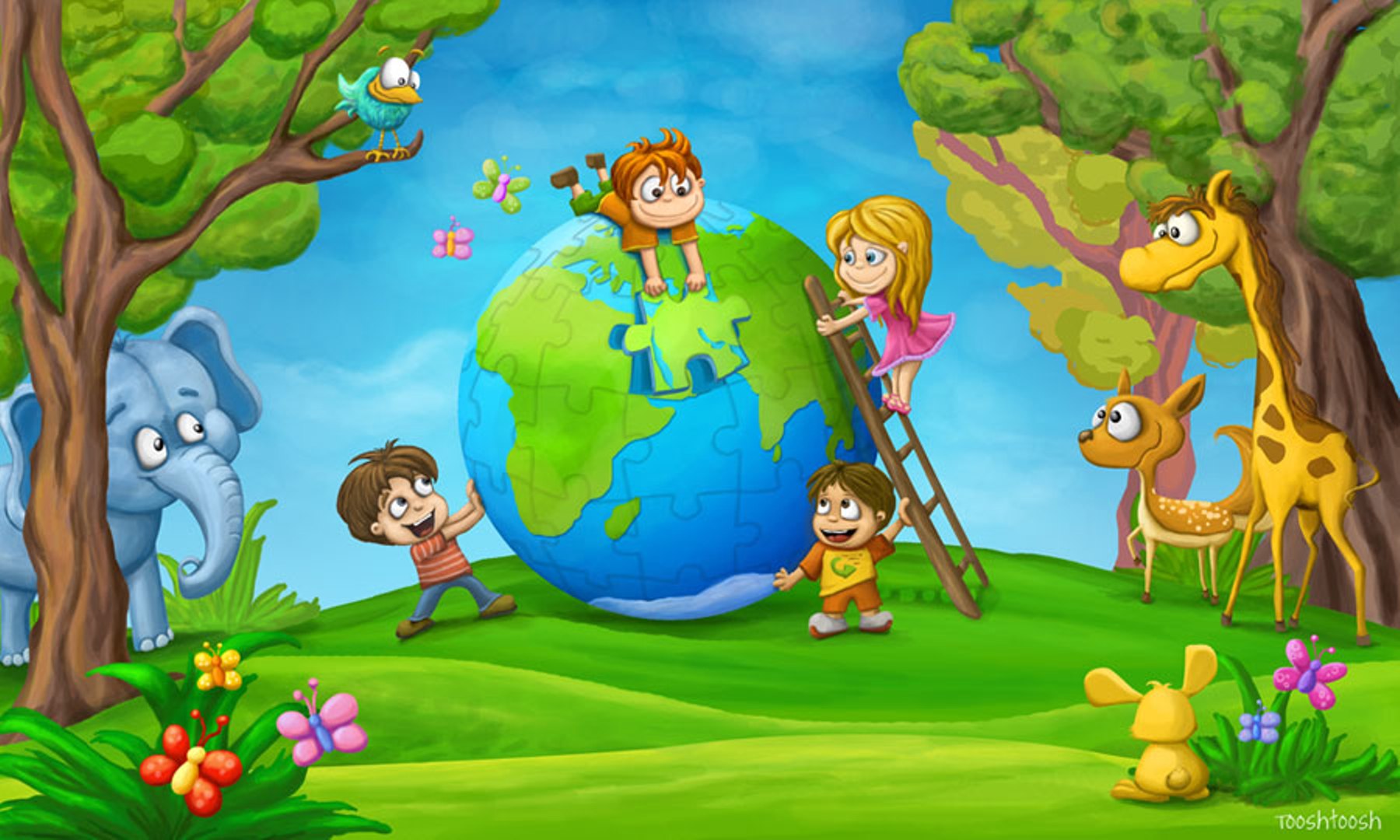 ПРИРОДА
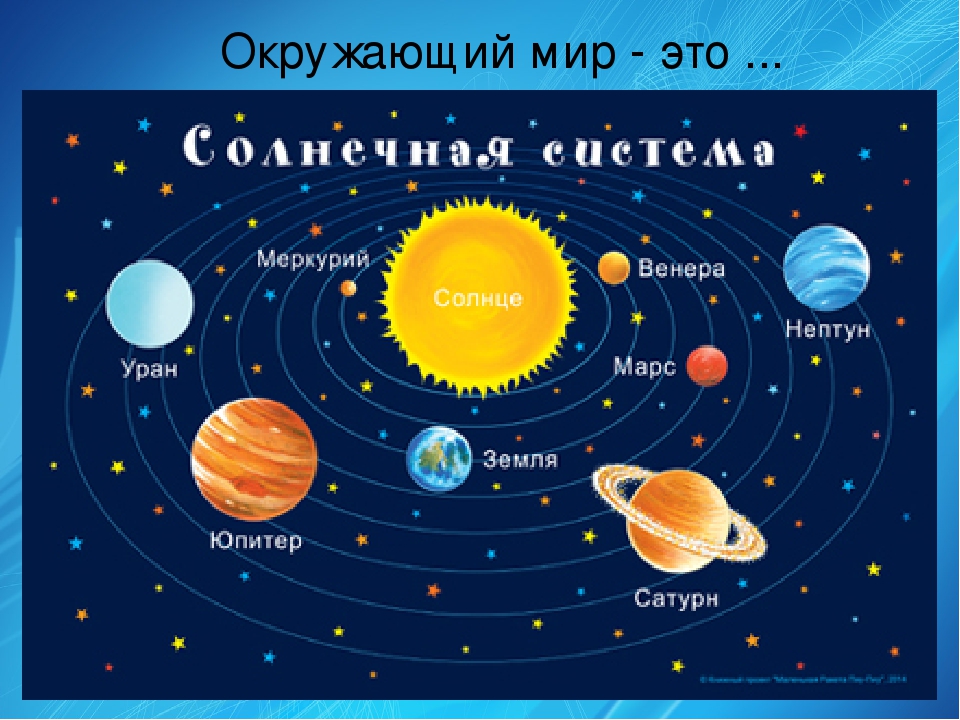 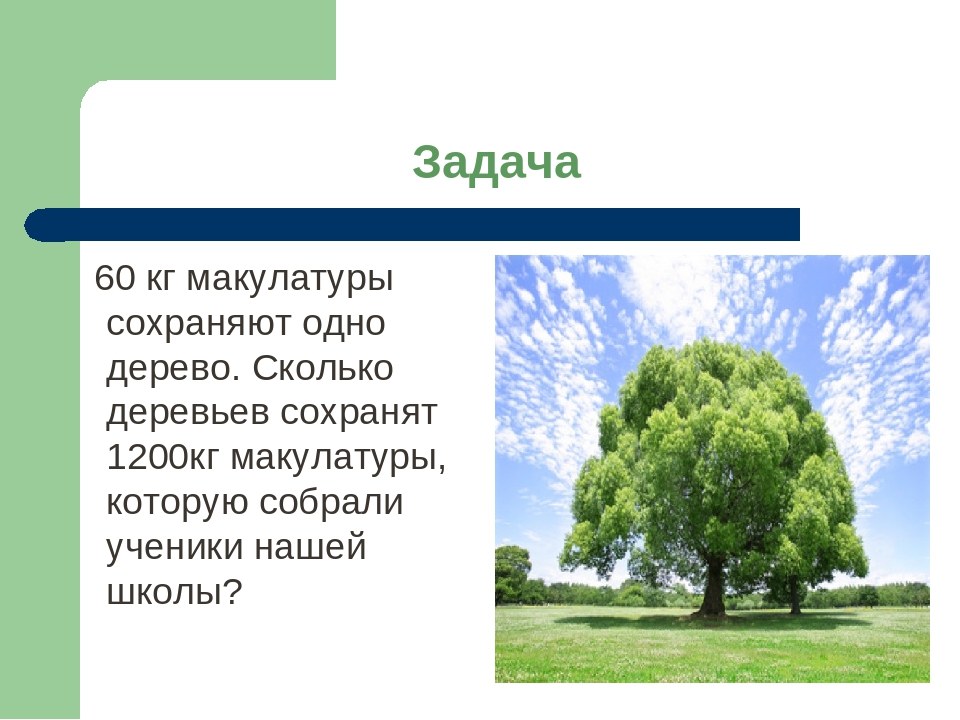 1200:60=20 деревьев
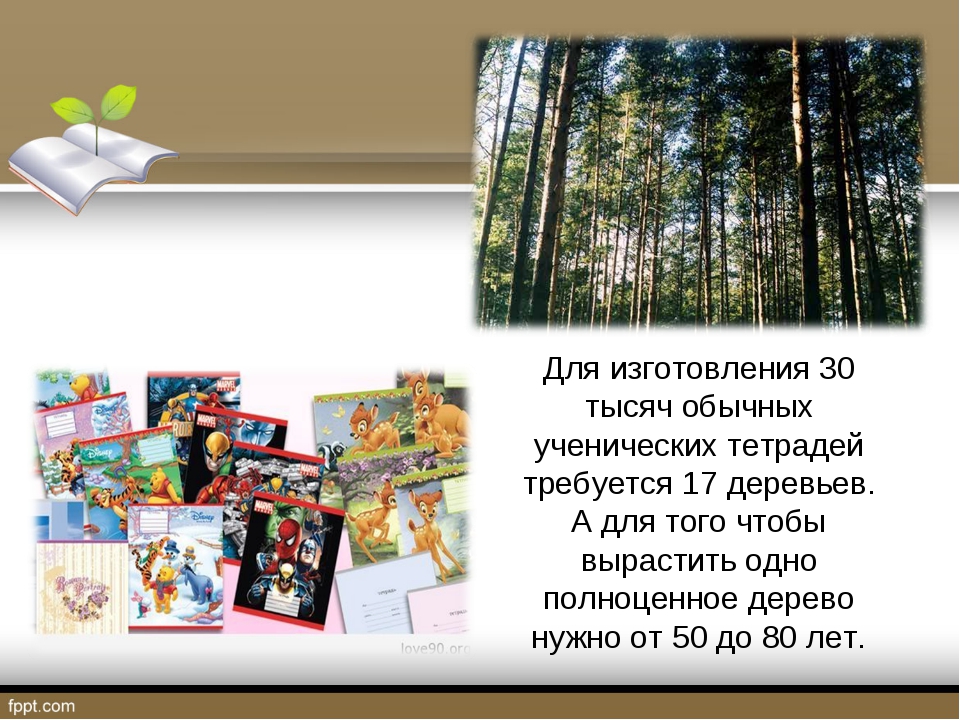 Сколько деревьев необходимо вырастить для 60 тысяч ученических тетрадей?
60:30=2 раза17*2=34 дерева
750 жуков-короедов съедает за один день дятел
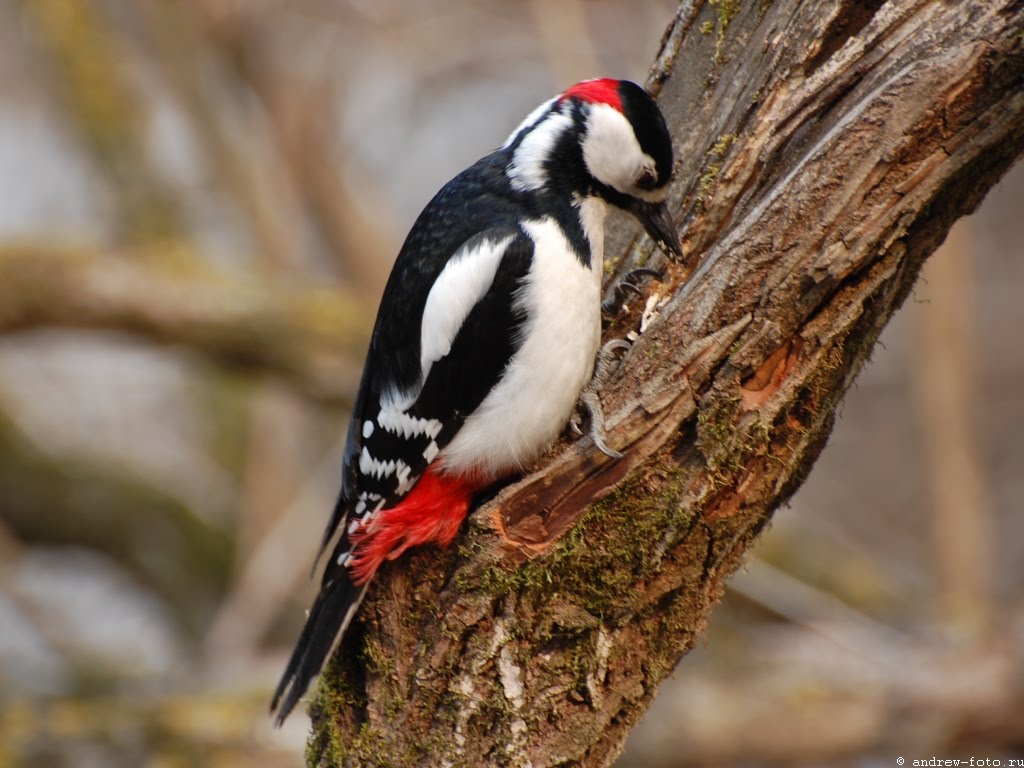 350 лет живёт сосна
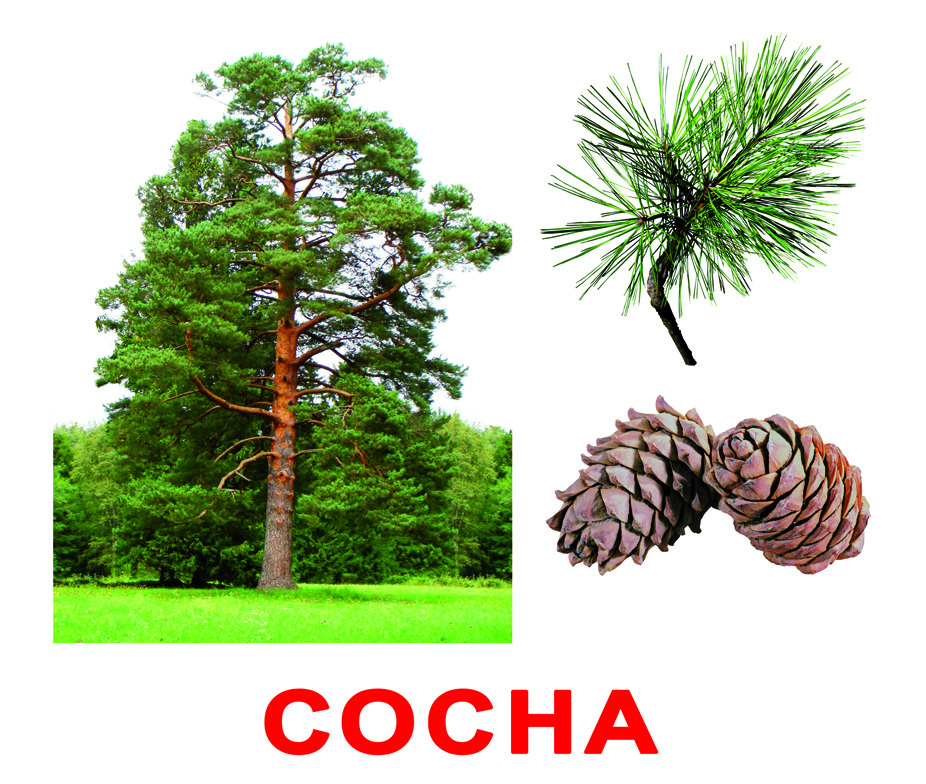 1000 полевых мышей уничтожает за один год сова
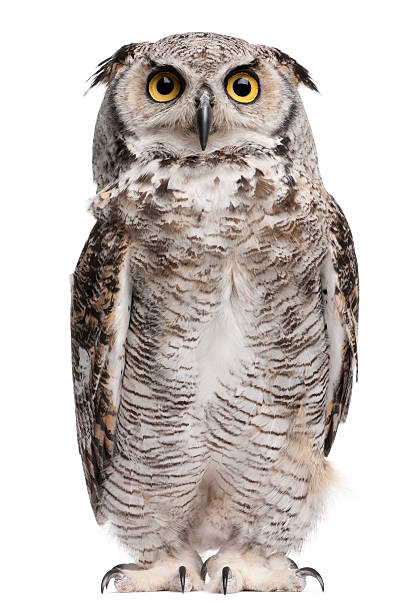 Деление числа на произведение
Правило: чтобы разделить два числа, делитель представили в виде произведения множителей, потом делимое разделили на один множитель, затем- на второй. 
а:(в*с)=(а:в):с=(а:с):в
Липа                      Дуб
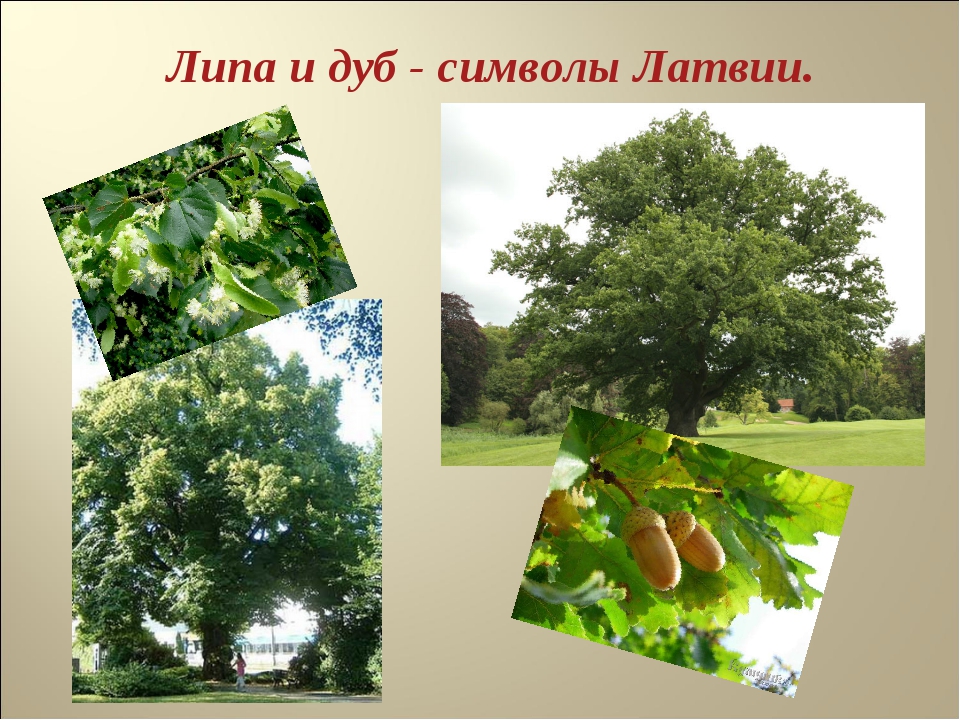 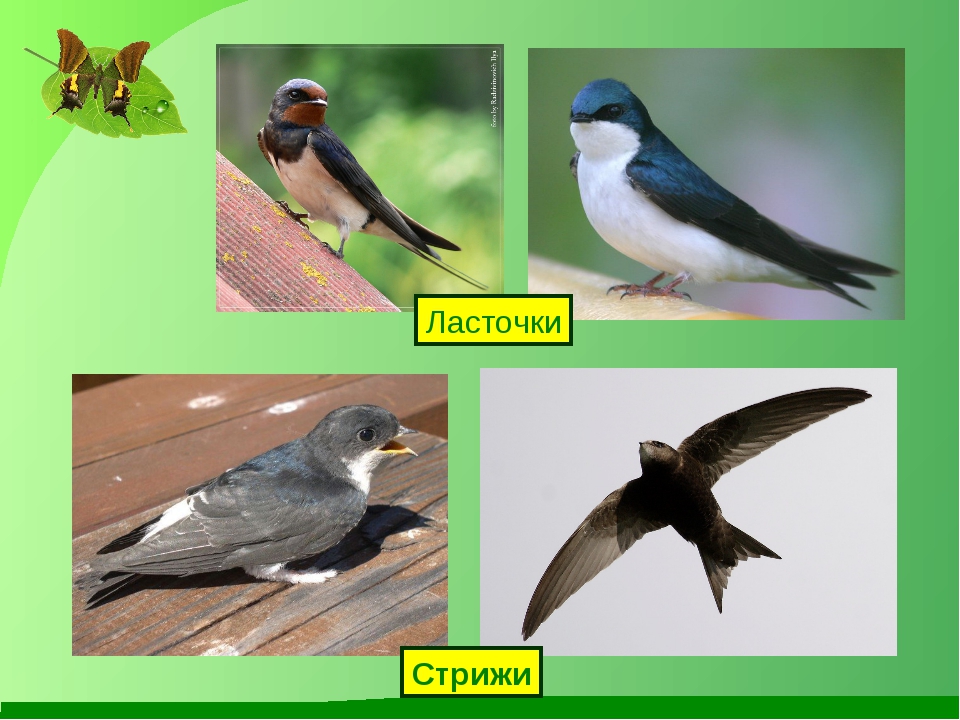 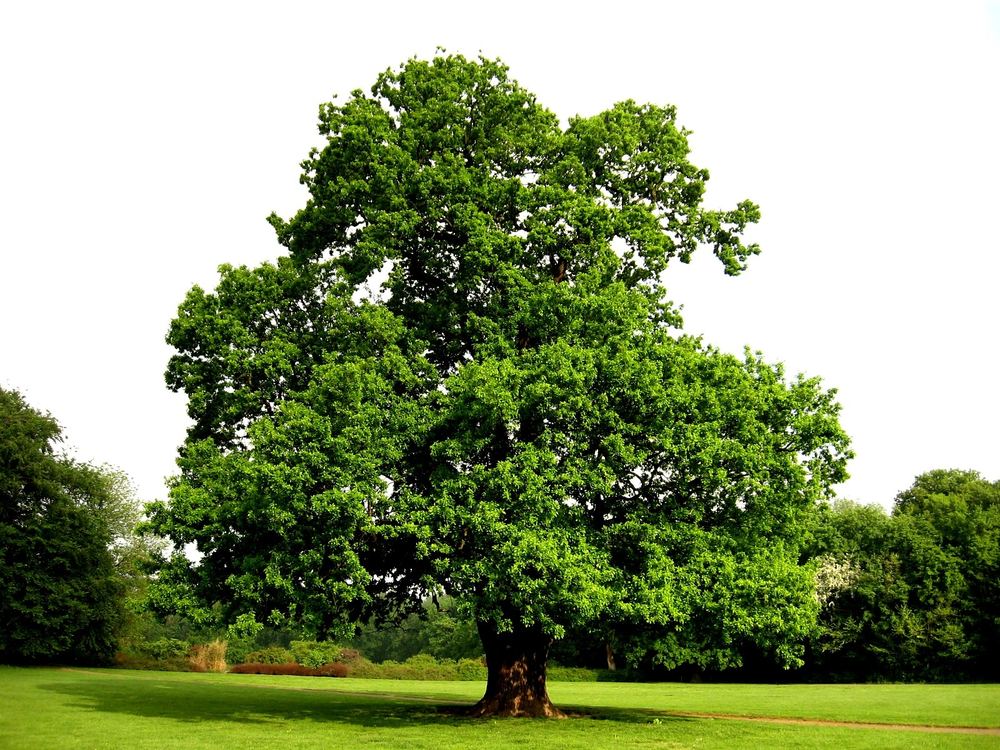 Берёза                                                  




Дуб
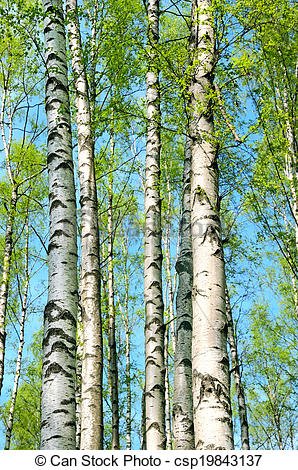 Императорский пингвин	                                               малый пингвин
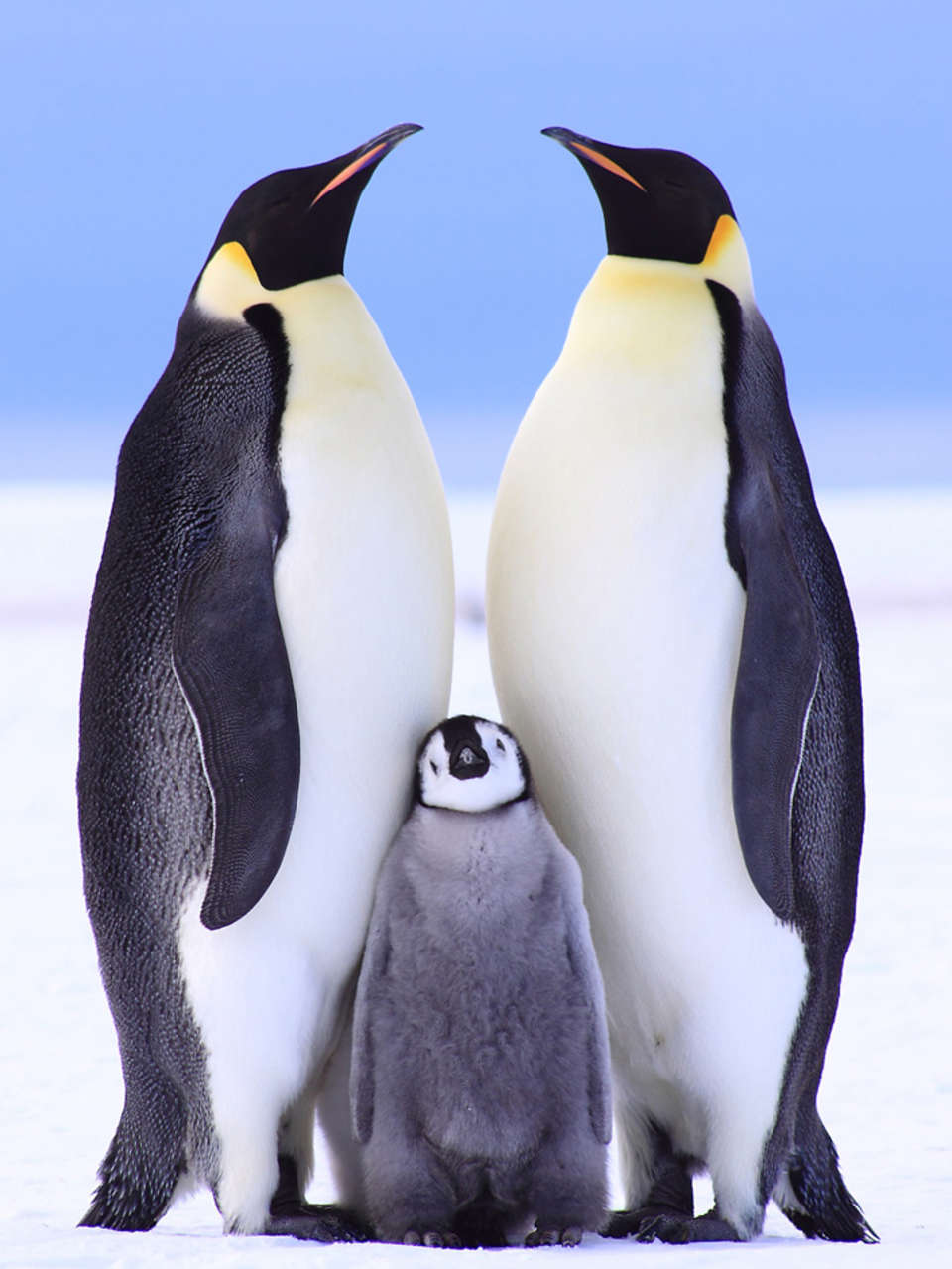 Кедровая шишка
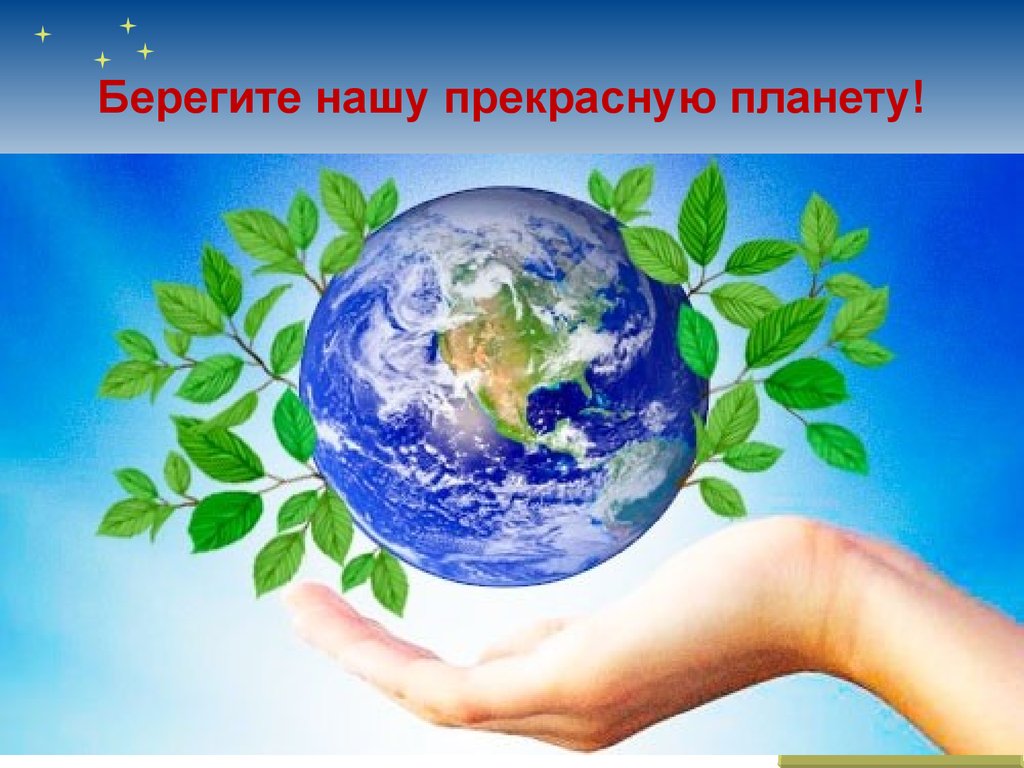 Домашнее задание
Задача № 10, с.41;
 пр.№11 (I-ый столбик)